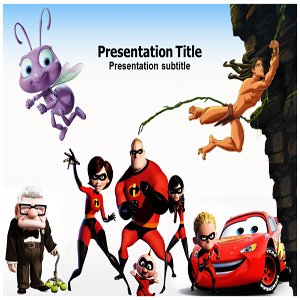 Protagonists & Antagonists
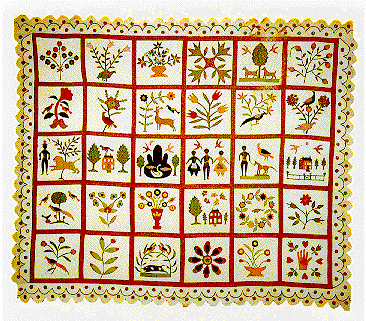 Protagonist
The PROTAGONIST is the principal or main character around which a literary work usually revolves.
Example:
  Maggie by now was standing in the door. I could almost hear the sound her feet made as they scraped over each other.

Everyday Use by Alice Walker
Antagonist
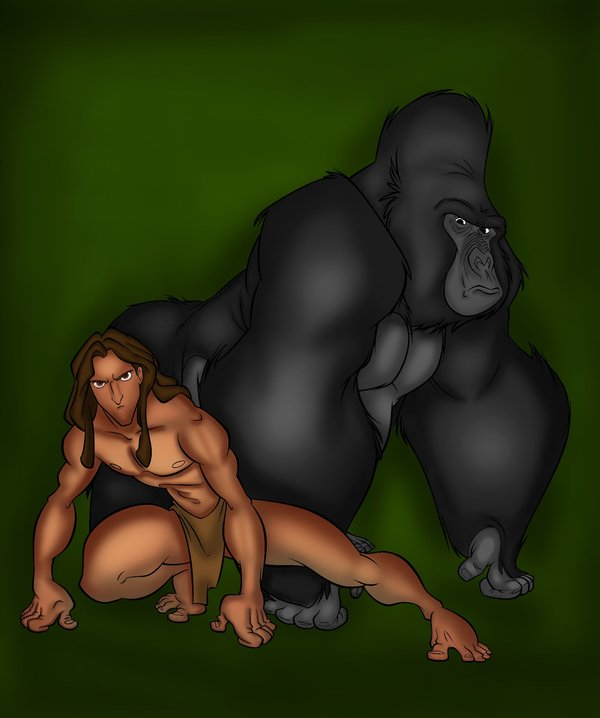 The ANTAGONIST is the character who opposes the central character, causing conflict.
Example:
Kerchak grunted and turned away, for he was jealous of this strange member of his band.  In his little evil brain he sought for some excuse to wreak his hatred upon Tarzan.

Tarzan of the Apes by Edgar Rice Burroughs
Name that Disney Movie
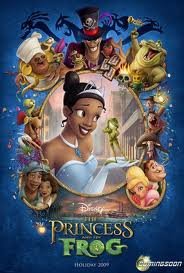 Name that Disney Movie
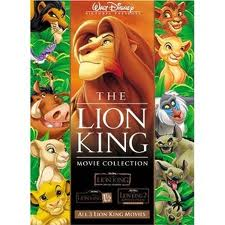 Name that Disney Movie
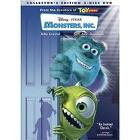 Name that Disney Movie
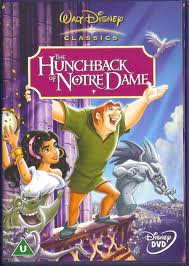 Name that Disney Movie
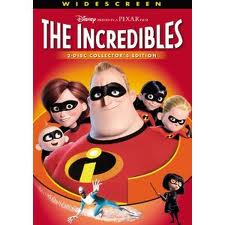 Name that Disney Movie
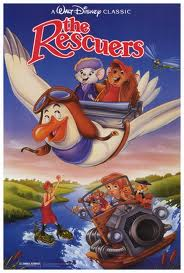 Name that Disney Movie
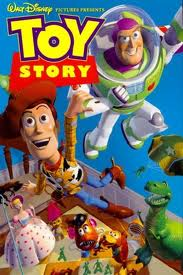 Name that Disney Movie
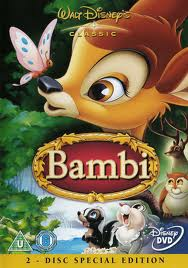 Name that Disney Movie
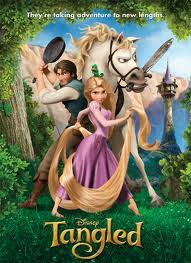 Name that Disney Movie
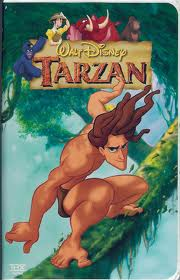 Name that Disney Movie
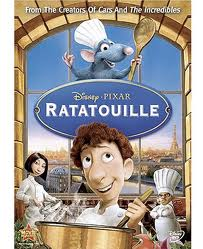 Name that Disney Movie
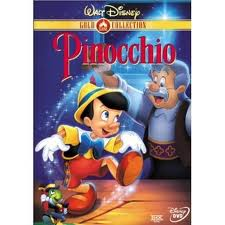 Name that Disney Movie
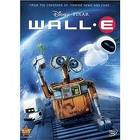 Name that Disney Movie
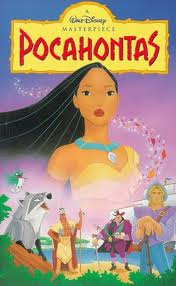 Name that Disney Movie
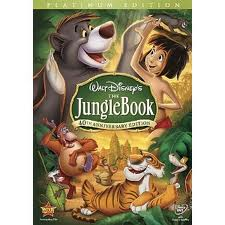 Name that Disney Movie
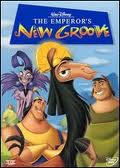 Name that Disney Movie
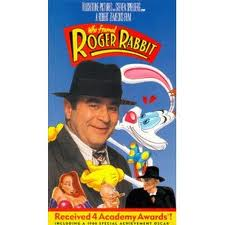 Name that Disney Movie
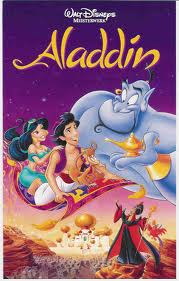 Name that Disney Movie
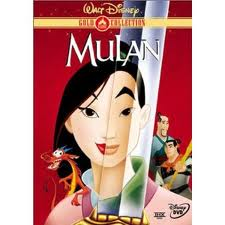 Name that Disney Movie
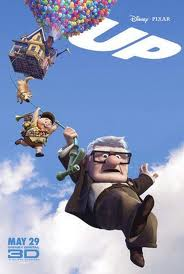 Name that Disney Movie
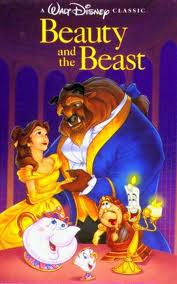 Name that Disney Movie
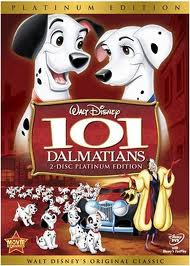 Name that Disney Movie
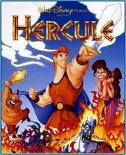